NEW METHODOLOGIES AND IMPROVED DATA GATHERING DEVELOPED FOR CARB’S HEAVY-DUTY VEHICLE (HDV) SELECTIVE CATALYTIC REDUCTION (SCR) TEST PROGRAM
Carl Fulper, Kent Johnson1, Sandeep Kishan2, and  Michael Sabisch2  
United States Environmental Protection Agency, OTAQ
1 CE-CERT, Riverside, CA;  2Eastern Research Group

PEMS Conference
UC-CERT
March 17-18, 2016
Outline
Introduction of Sampling Methodology
Overview of CARB’s HDV SCR Test program
Enhanced Support for CARB’s HDV SCR Test Program
Sampling Methodology
Standardize Fleet Information
Standardize Vehicle Information
Data Gathering 
Data Analysis
2
Integrated “Real-World” Testing Design
CARB/CE-CERT HDV SCR Activity Study - Ongoing
3
Working Together to Gather Data
Governments,
Universities, Regulated Community, International Regulators, & others
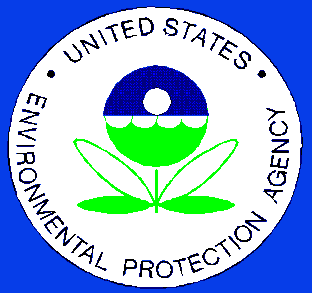 Partnerships
Testing
Laboratory 
Chassis Dynos
Engine Dynos            
Evap SHEDs
“Real World” 
PEMS
PAMS
Remote Sensing
4
Partnerships
Partnerships allow for synergies:
Combining different experiences and knowledge between partners
Better use of facilities and equipment
Potential to expand test programs through cost sharing
Increase in understanding across the entire emissions community
Gain support from local entities
5
CARB’s HDV SCR Test Program Features
Objective: to develop activity profiles for different types of heavy-duty vehicles

CARB contracted with CE-CERT to gather activity data on 100 HD trucks with SCR (MY2010+)
Three months of activity data per vehicle
Different sizes of vehicles (MDV, HDVs, HHDVs)
Different geographic locations within California (North/Central/South) 
Different truck vocations
6
Enhanced Support from EPA
EPA and CE-CERT signed a Cooperative Research And Development Agreement (CRADA) to work together to gather HDV and non-road data

EPA and CE-CERT partnered to help support CARB’s HDV SCR data gathering effort
Technical support
Equipment support
Sampling Methodology support
Data Analysis support
7
Improvements to Sampling Methodology
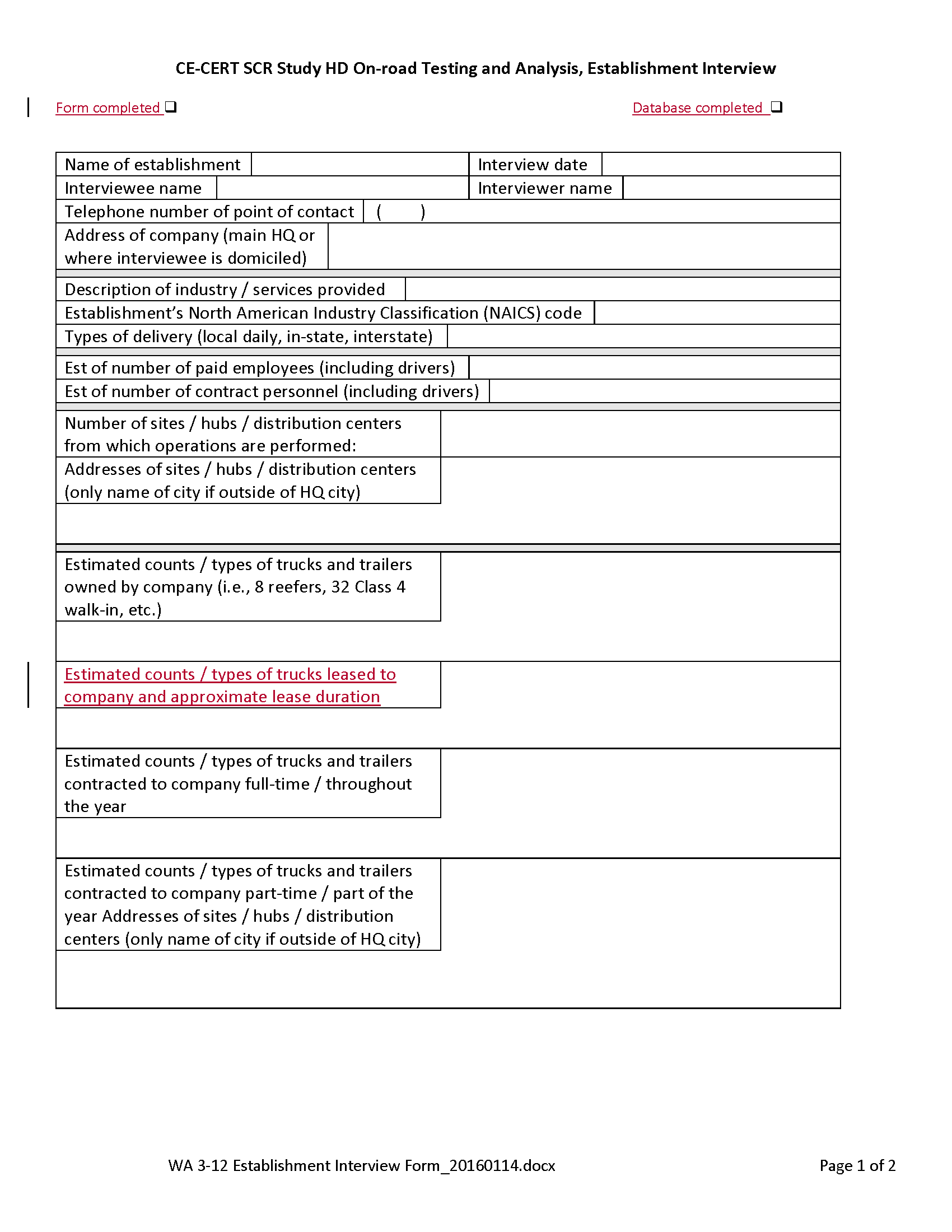 Sampling full fleet instead of just the vehicle being tested with PAMS and/or PEMS

Provides a better understanding of how that tested vehicle fits into the rest of the fleet and to the overall vehicle population

Developed a new standardized fleet survey form to capture fleet data (details in a  later presentation)
8
Improvements to Sampling Methodology
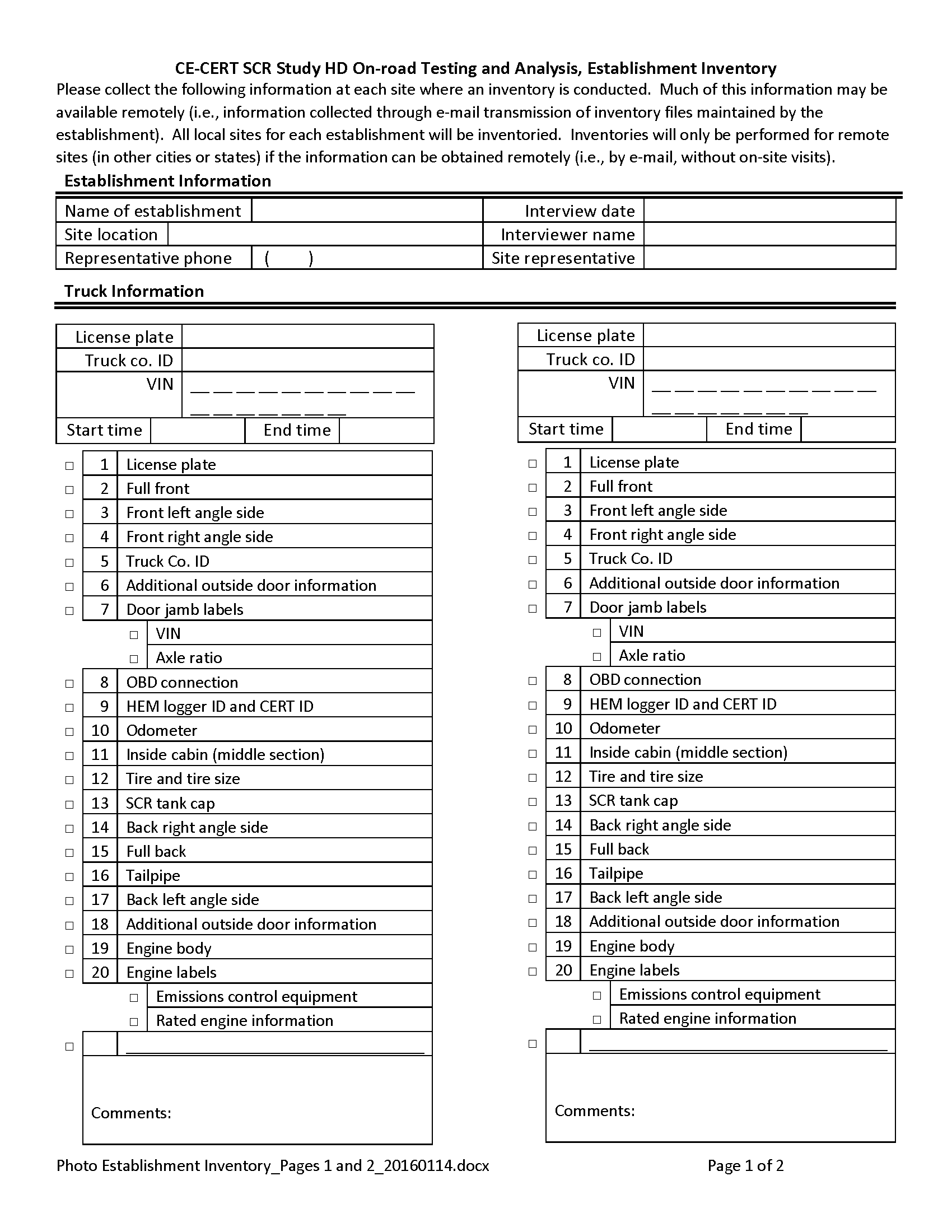 Developed new standardized vehicle profile documentation forms (details in a later presentation)
Saves “field” time by taking pictures of vehicle
Data fields can be completed later
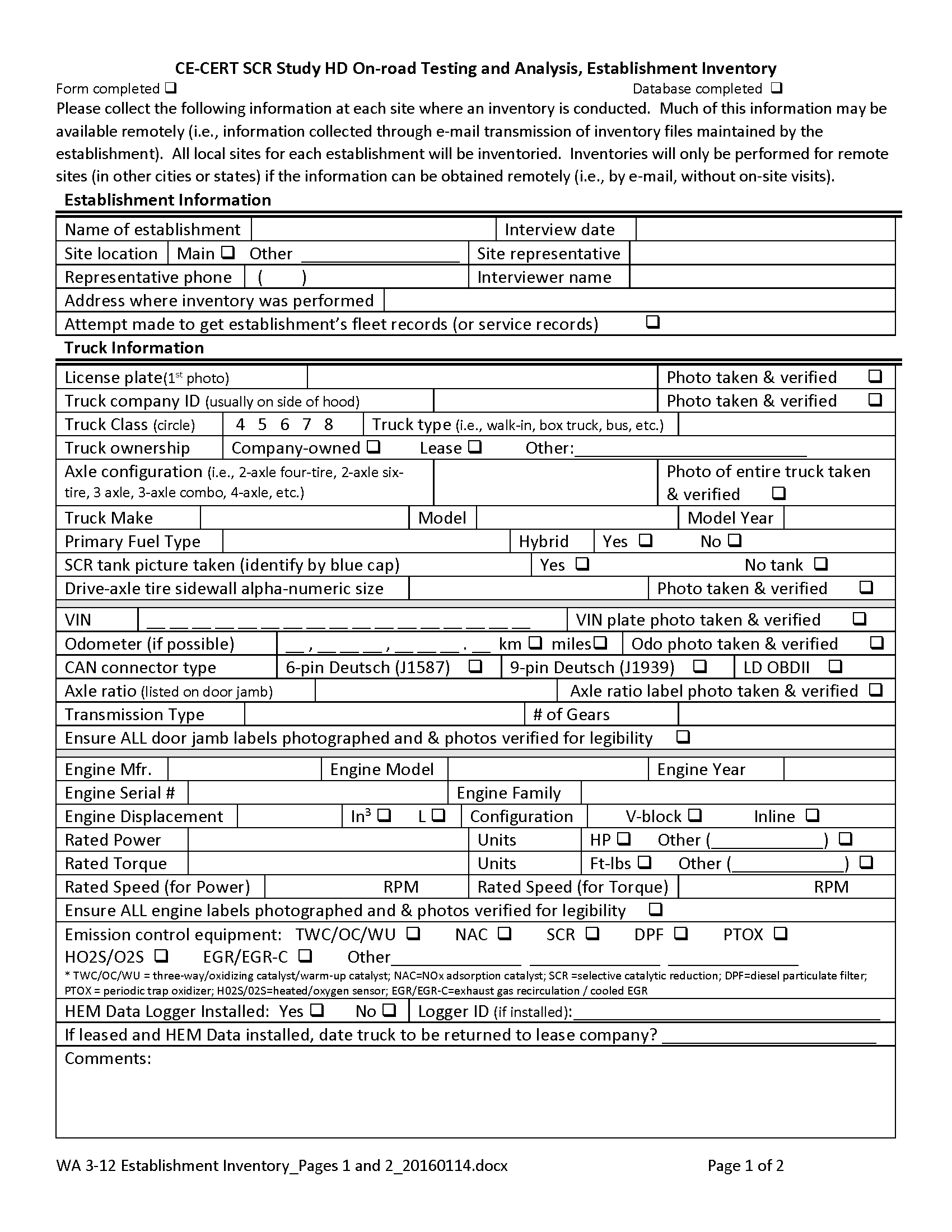 9
Improvements to Data Gathering
Standardizing HDV J1939 Data Files for Loggers (details in a later presentation)
Known database structure for quick data analysis
Gathering “key” vehicle parameter fields for present and future data analysis
10
Improvements to Data Gathering
Standardizing Data Loggers (Non-cellular)
Quicker installation and setup
Problem:  Did not know if worked for 3 months

Cellular Data Loggers (details in a later presentation)
Create “Dashboard” to monitor data logger and vehicle
“Real-time” notification of issues on data logger and/or vehicle and resolve them (better data)
Allow “Real-time” data analysis
11
Improvements to Data Analysis
Currently developing and implementing an open database and open data analysis structure with partners

Standard database structure: MySQL

Standard data analysis and QC/QA techniques: modular designed Scripts in Python and MySQL

Standard graphics: R

Communicate through “Bit-Bucket” to share data analysis methods
Quicker QA/QC of data
Quicker data analysis                       Quicker Results!
12
Conclusions
Partnering together is allowing for:
 Sharing the experience, knowledge and expertise of staffs;

Sharing equipment and costs to gather data; and 

Better and consistent data to be gathered to address present and future research questions.
13
Thank You and Questions
14